Argumentative Research
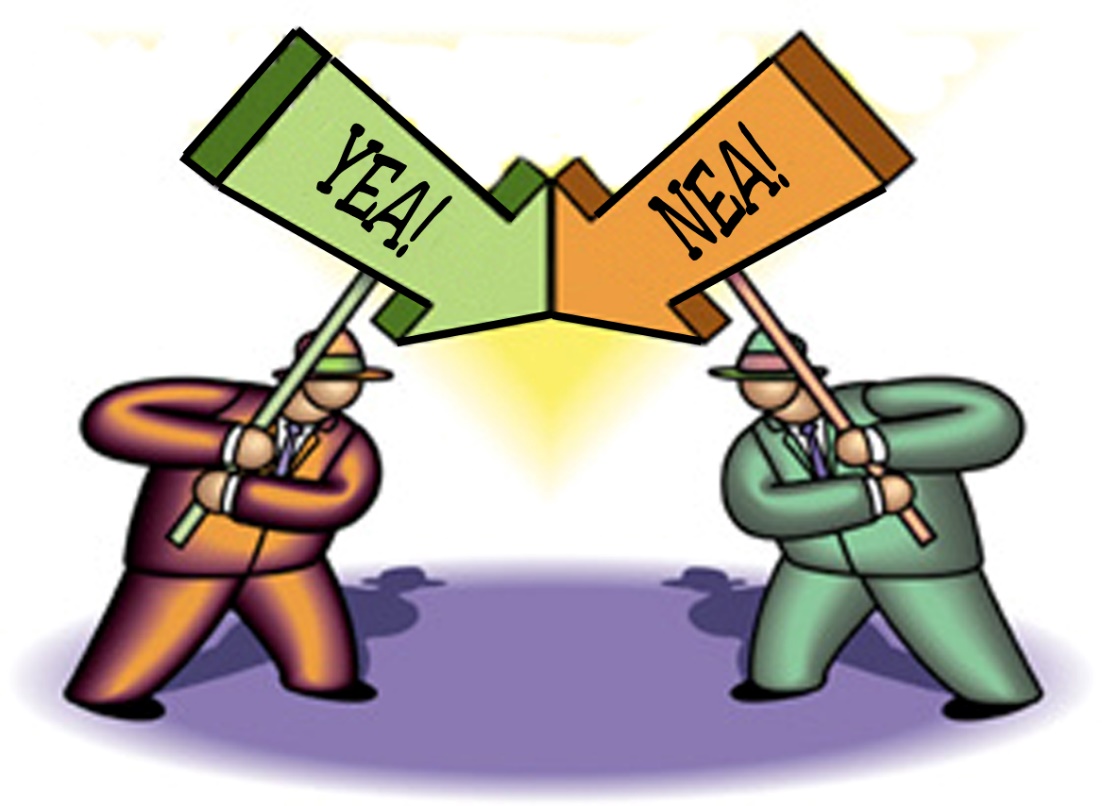 This tutorial will take you through the steps of doing research using the ebooks and databases available through the Kilgore College Library.
Accessing from Off Campus
When you access ebooks or databases from off campus, a screen will appear asking for your username and password.
Username is a combination of the first four letters of your last name, first four letters of your first name, and the last four digits of your KC ID.
Password is the word Student and your 4-digit month and day of birth.
Example
So if your name is Jamie Cruze, your KC ID is 123456789, and you were born on November 27, you would enter the following:
	Username:		cruzjami6789
	Password:		Student1127
Finding Books
Go to the KC Library web site at https://library.kilgore.edu
Enter your term(s)
Search
Review the results
https://library.kilgore.edu
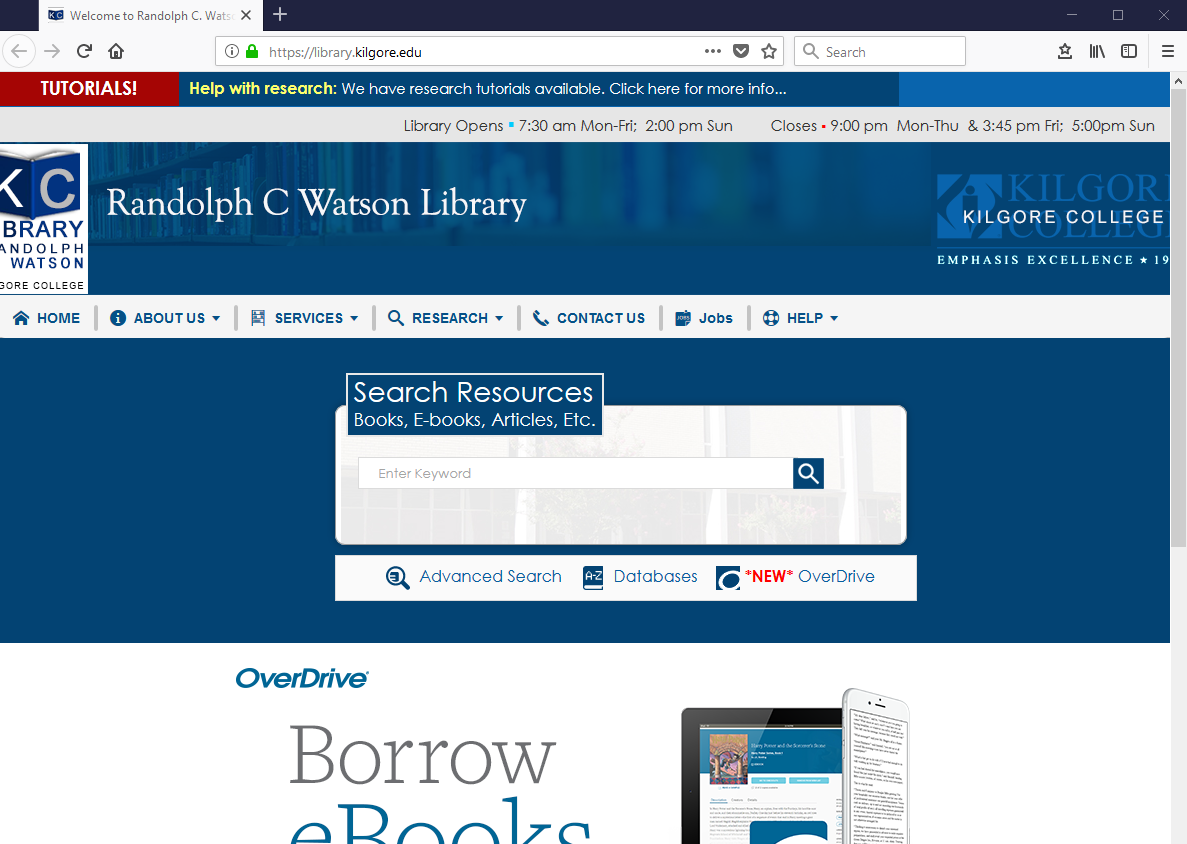 Enter search terms in thesearch box.  Search.
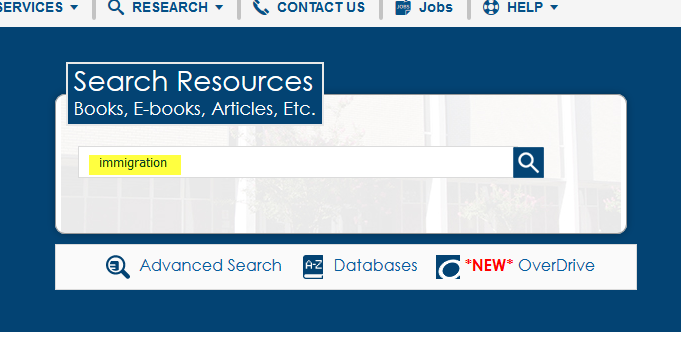 Enter search terms here
Review the results
That’s a lot of results!
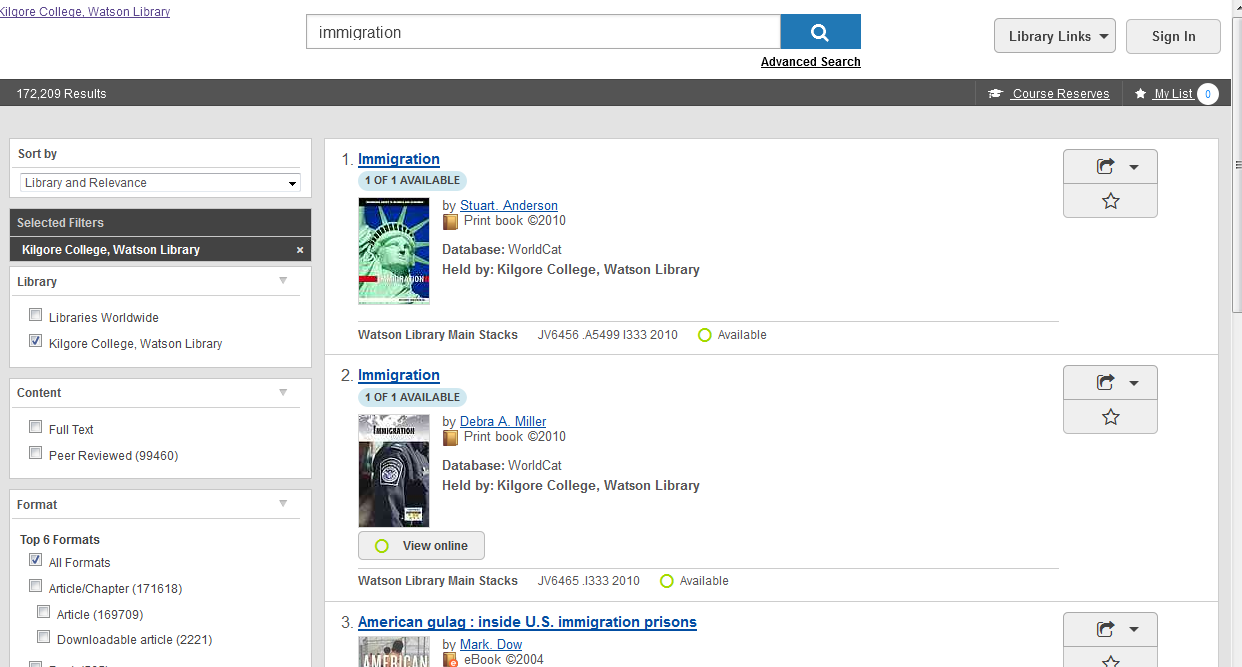 Click here to narrow results
The Call Number tells you where to find the book on the shelf
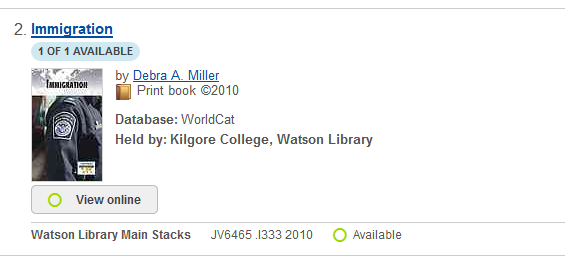 This is a print book
Call Number
eBooks
Electronic format
Can be viewed from any computer connected to the Internet
Can search for content within the book
Search the same way you would for a print book
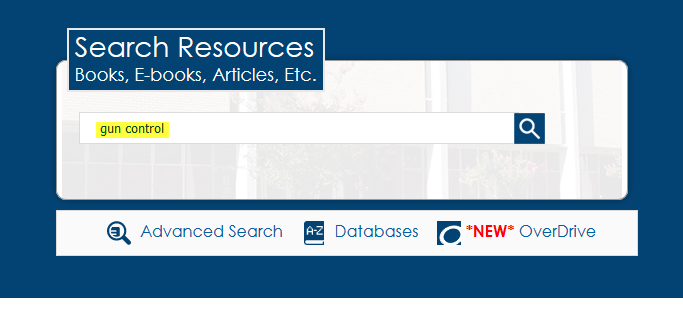 Enter search terms here
Narrow the search
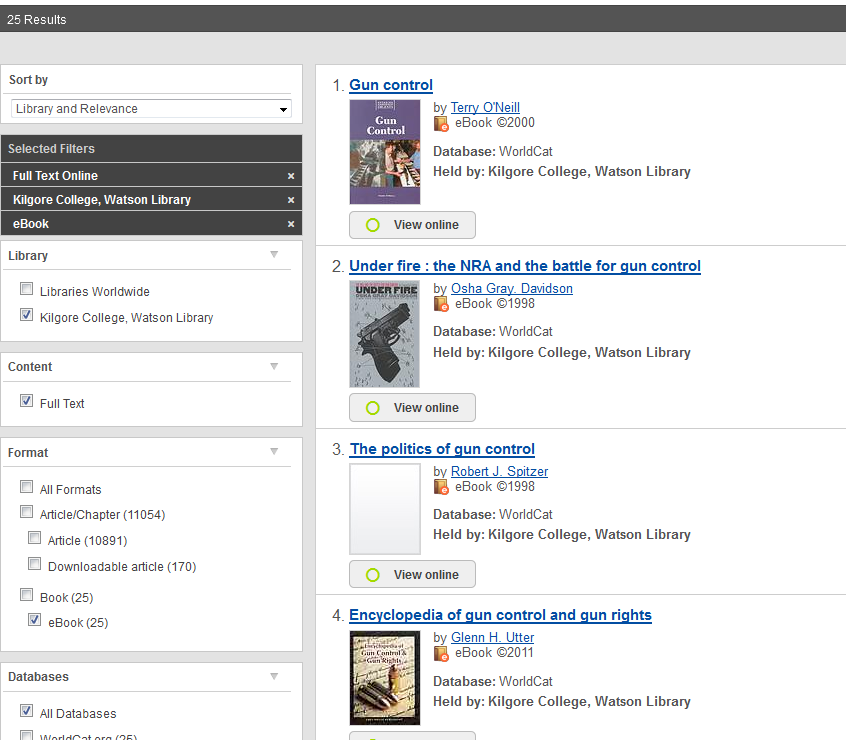 Click here
Click here
Click View eBook
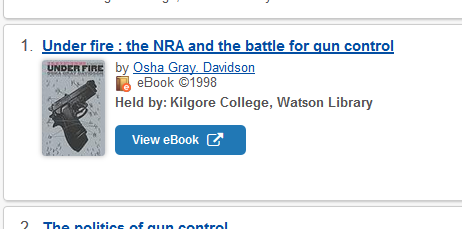 Click here
English: Get the Detailed Record
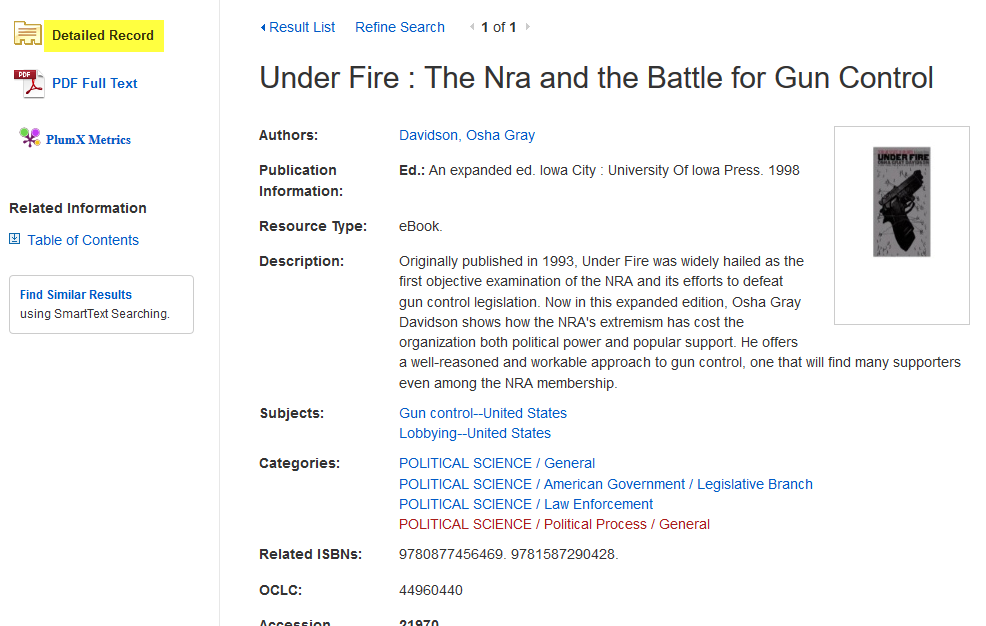 You can use this information to create your citation
Click on Full Text to openthe eBook
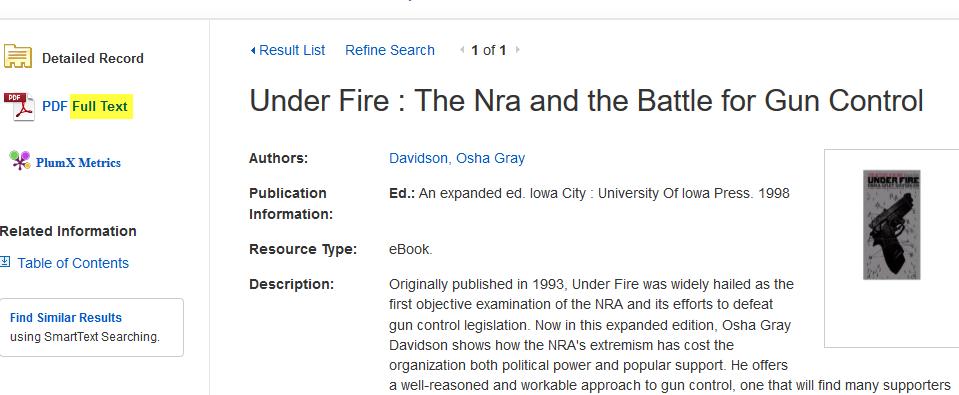 Click here
Click on Search within
Click here
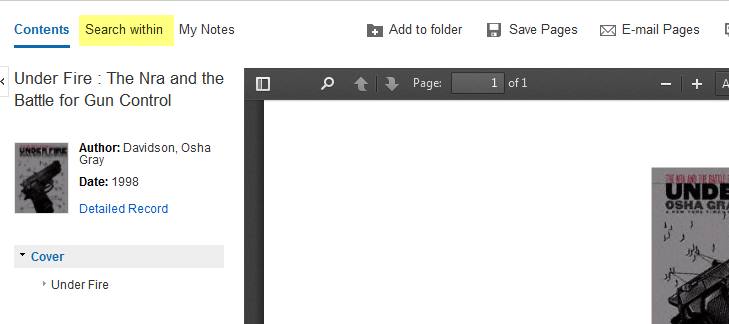 Enter your search termsand hit Enter
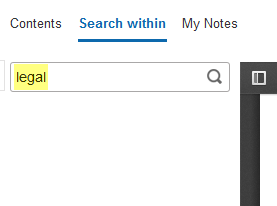 Click the magnifying glass or hit Enter to begin the search
Enter search terms here
Click on a page number to go to that page
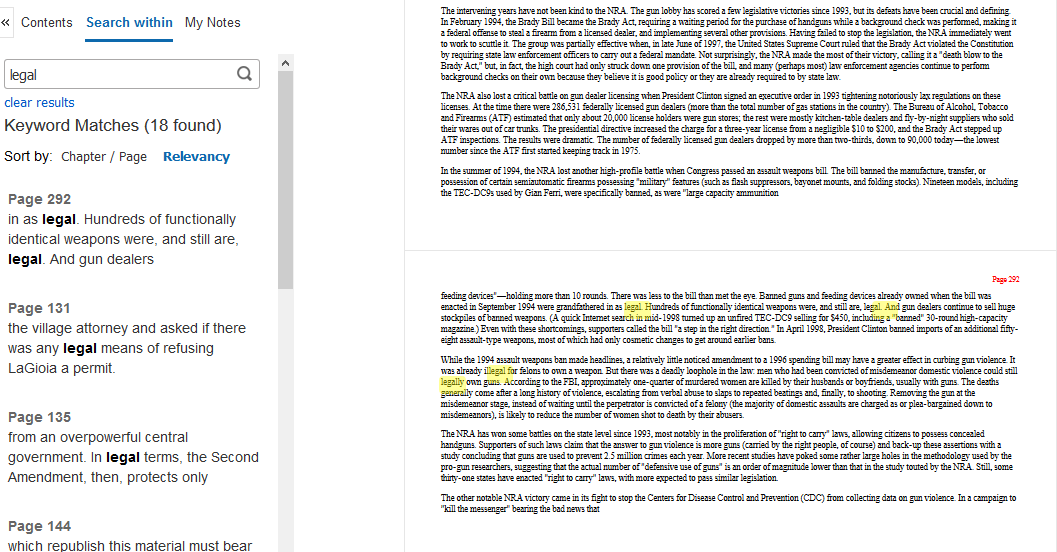 Page 292
Page 292
Don’t forget the citation information!
English students must create their citations using The Little Seagull Handbook.
Other classes may be allowed to use the Cite feature.
Ask your instructor which format is required for use in your class.
Other: Click on the Cite icon
Click here
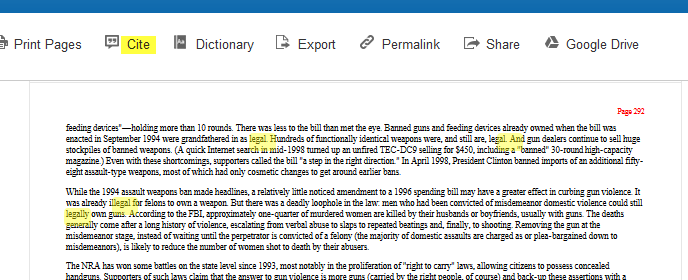 Scroll down to the designated format. Copy and paste to your citations page
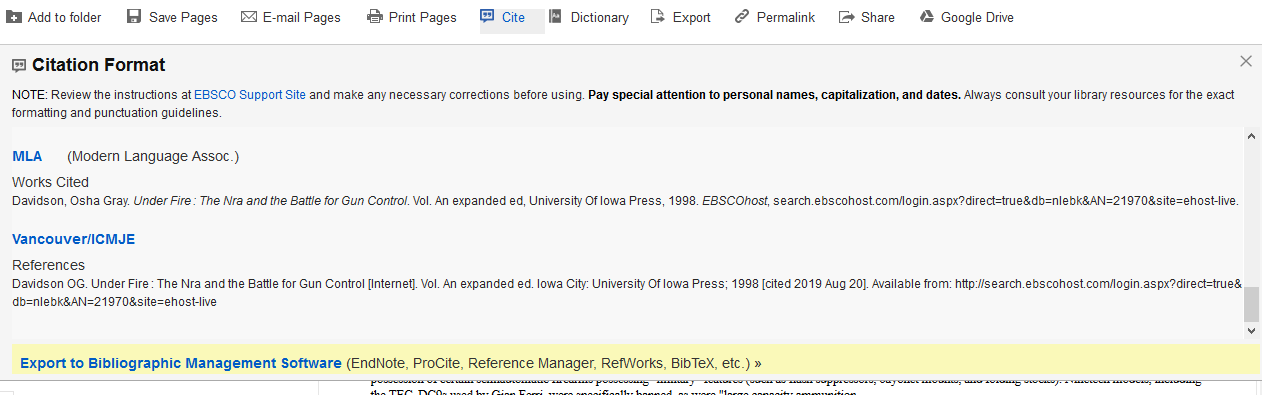 Why should I use a database instead of  the Internet?
Databases
Anyone can create an Internet site.
Internet sites are not always reliable.
You have to do extra checking to validate  Internet sites.
Databases contain information from reliable sources.
Databases contain accurate information.
Databases
If your search terms are more than one word, try placing them in quotation marks so the database will search for the terms as a phrase:
		“gun control”
Or, try a phrase and another term:
		“gun control” AND crime
To keep the article:
Print it out
Save it to a flash drive
Send it to your email

Remember:
Be sure you get all of the information you will need for the bibliography!
Opposing Viewpoints
This database is excellent for research because it gives articles on more than one side of an issue.
In any argument, you need to know what the opposition thinks, so that you can be prepared to counter their points.
Select Databases
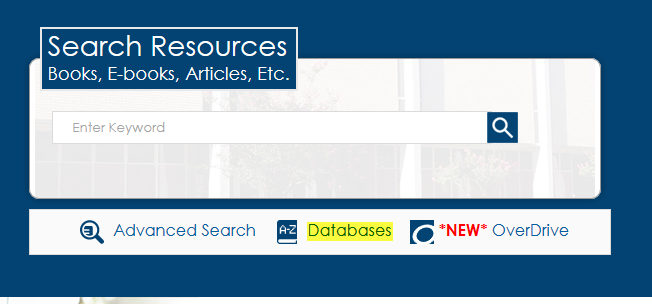 Click here
Click on a subject area
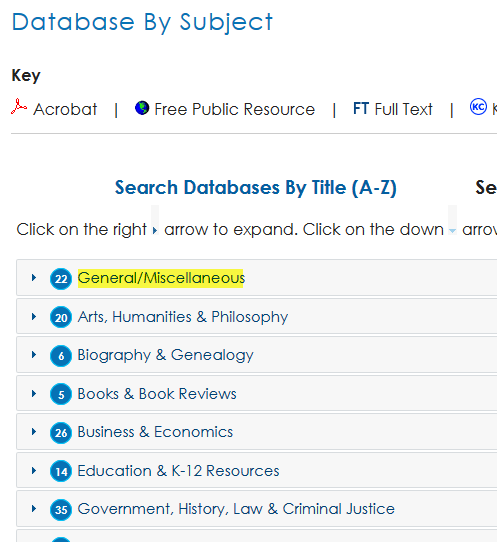 Click here
Scroll down and click onOpposing Viewpoints
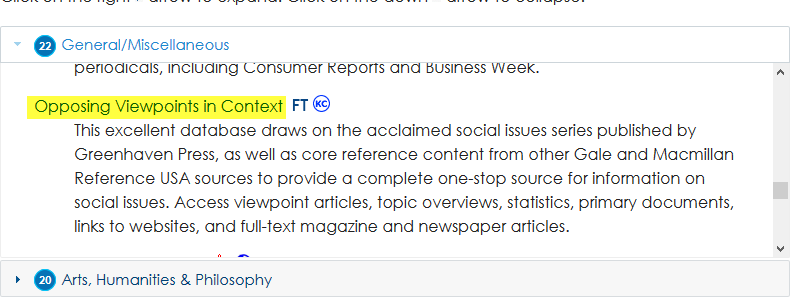 Click here
Move the gray box to scroll through the databases in the subject area
Enter Search terms. Search
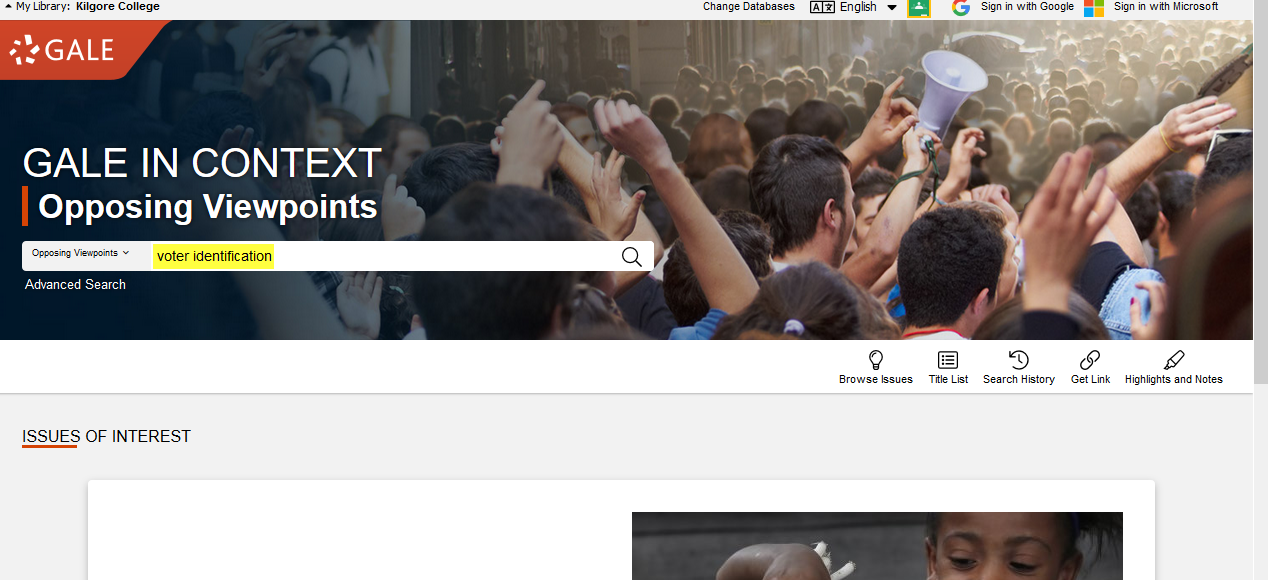 Enter search terms here
Click on an area to see all of the titles for that section
Click here
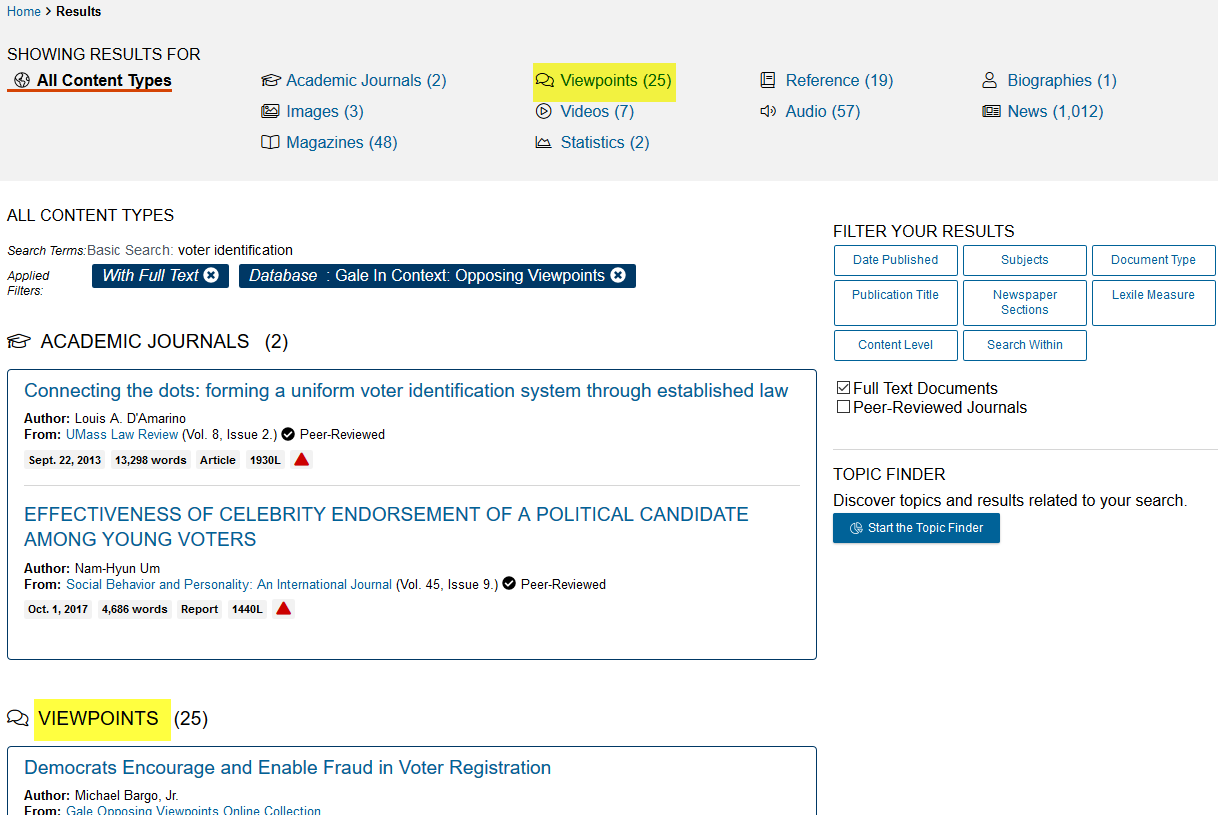 Or, Click here
Click a title to read the article
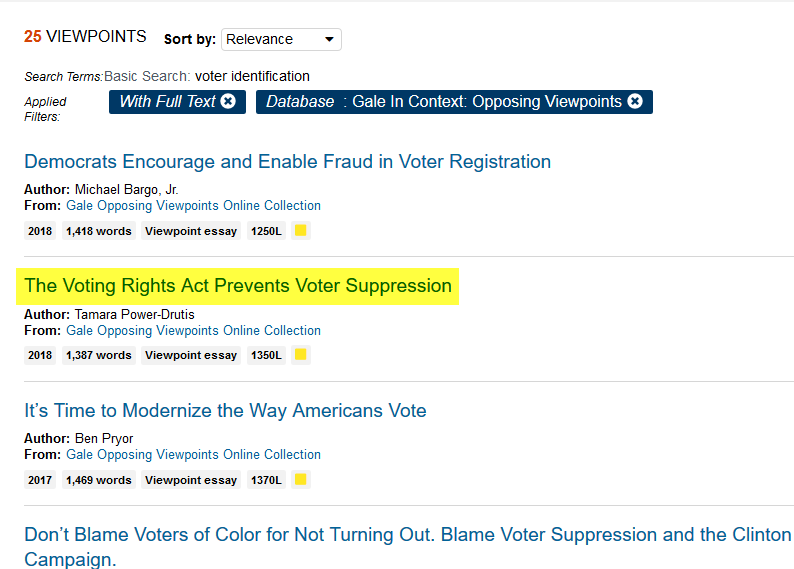 Click on the title
Read the article
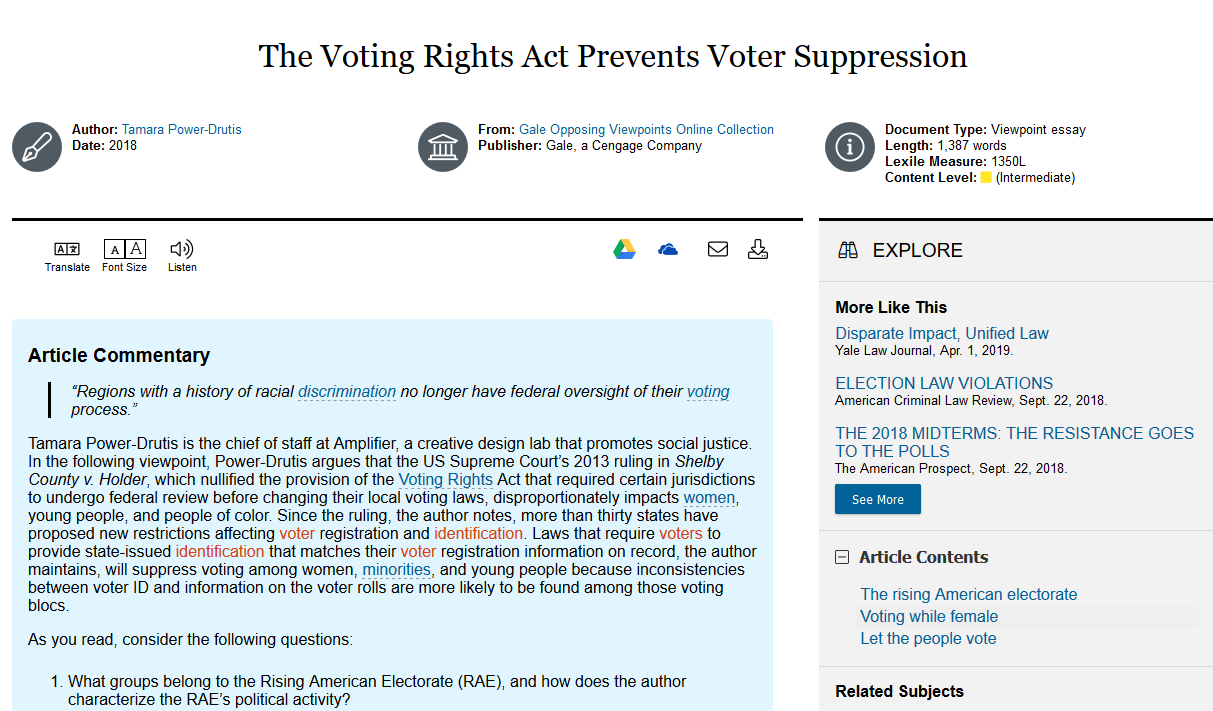 Citation information is at the bottom of the page
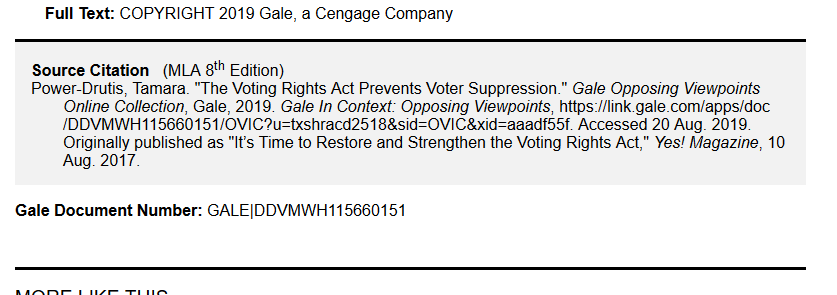 Or, click on Cite iconat the top of the page
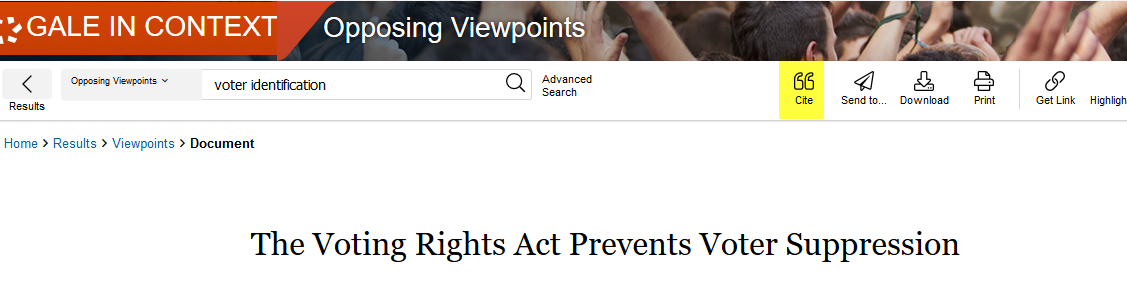 Click here
You could choose a topicfrom the list on the lower half of the main page
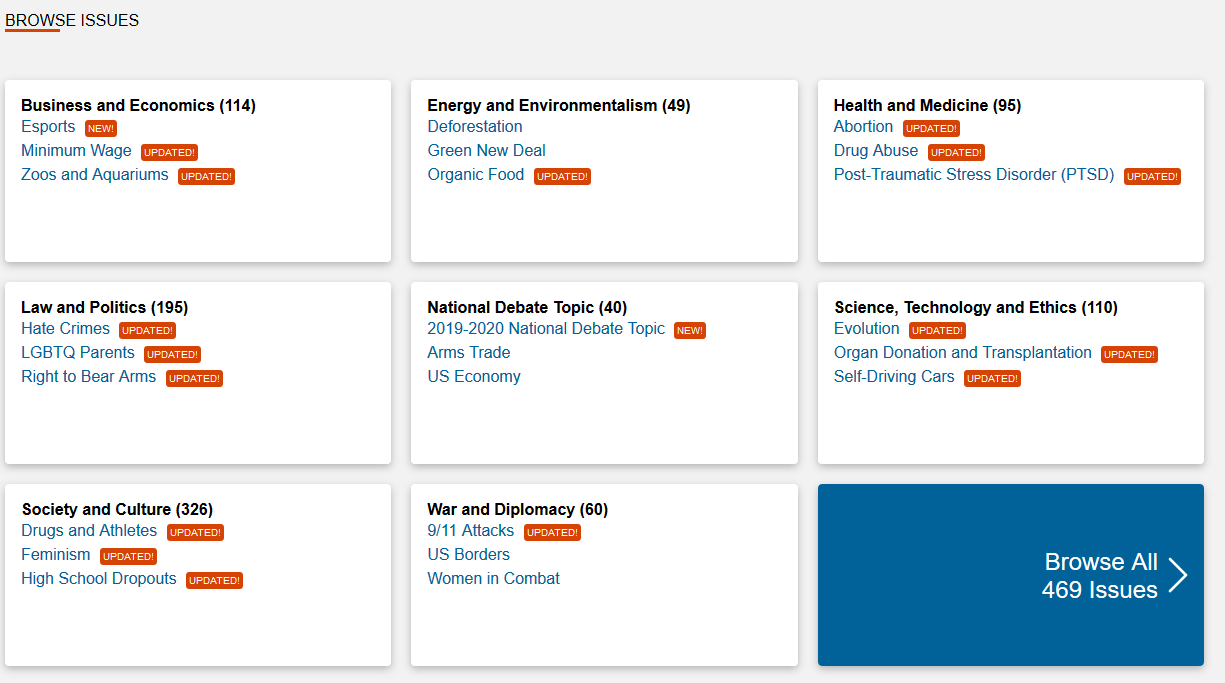 Click on a subject areato see a longer list
Click here
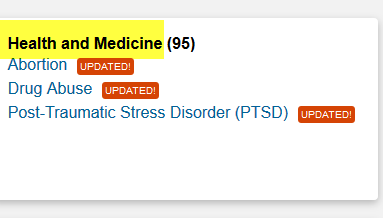 Choose a topic from the list
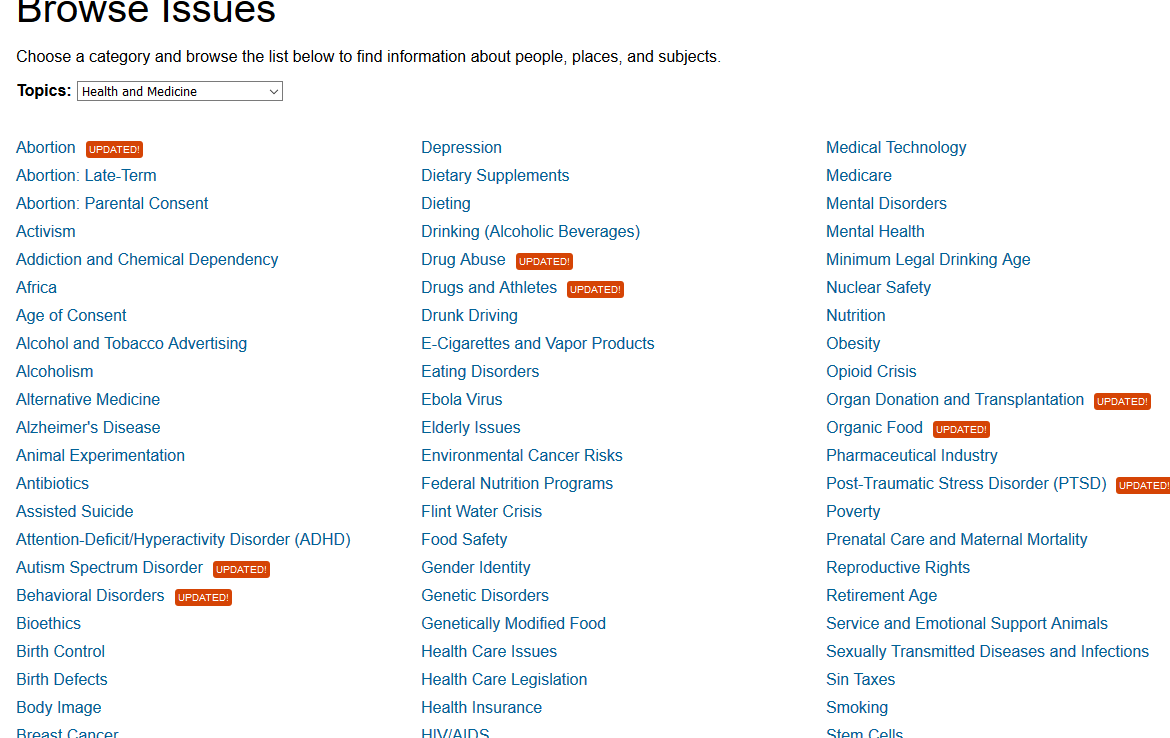 Global Issues in Context uses the same search methods as Opposing Viewpoints
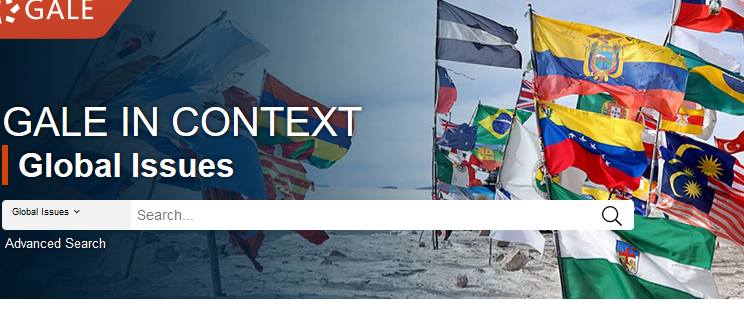 Academic Search Complete
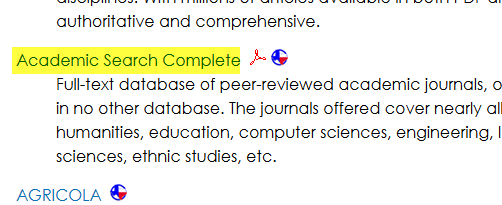 Click here
Enter search terms & click Full Text
Enter terms here
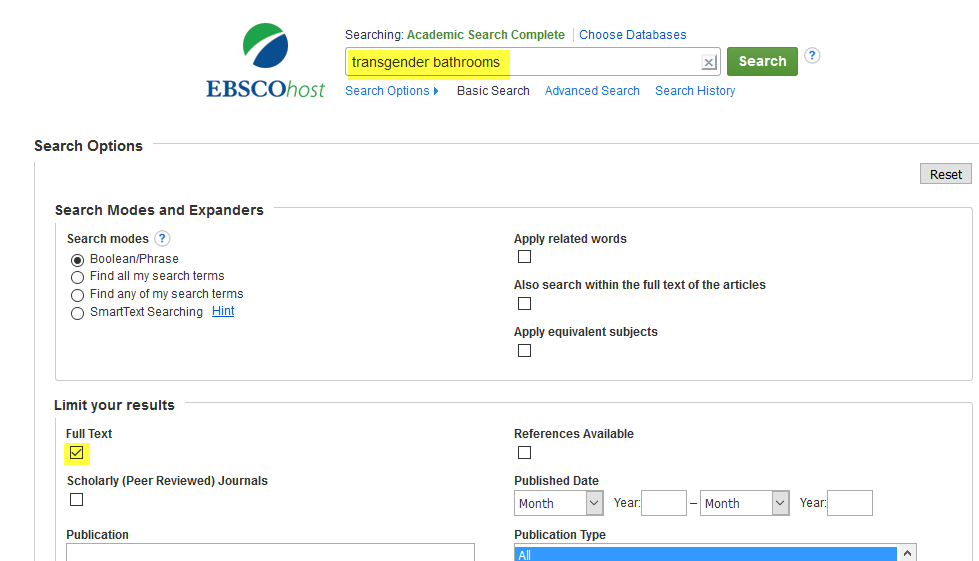 Click here
Click Full Text to view the article
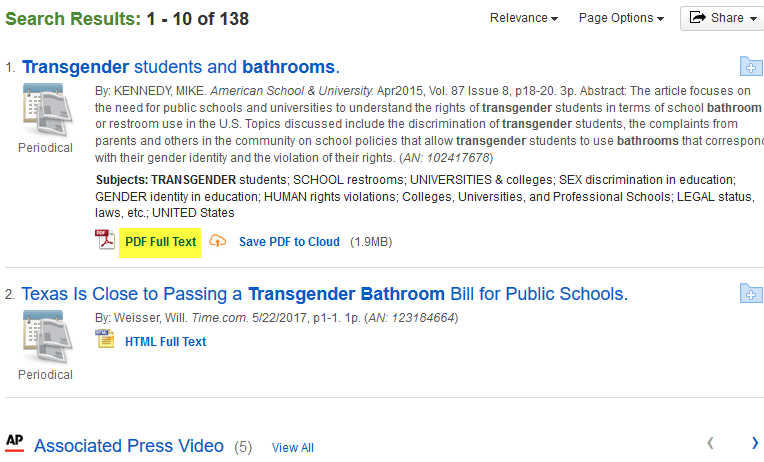 Click here
Read
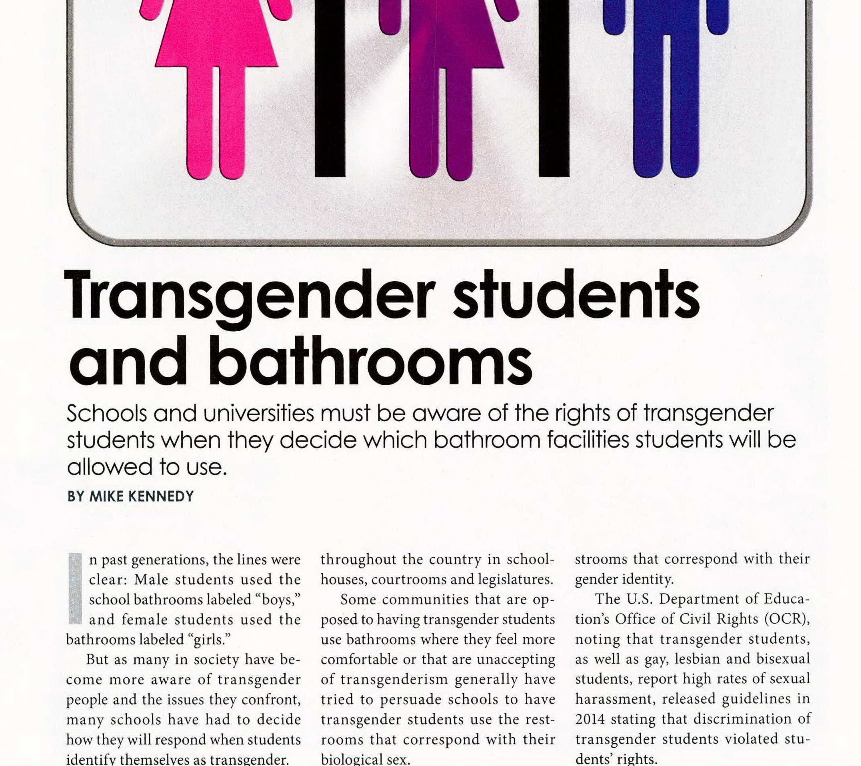 Click the Cite icon on the right side of the page to get the citation
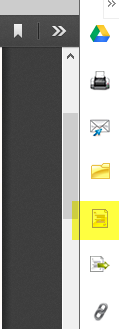 Click here
Scroll down to get thecorrect citation format
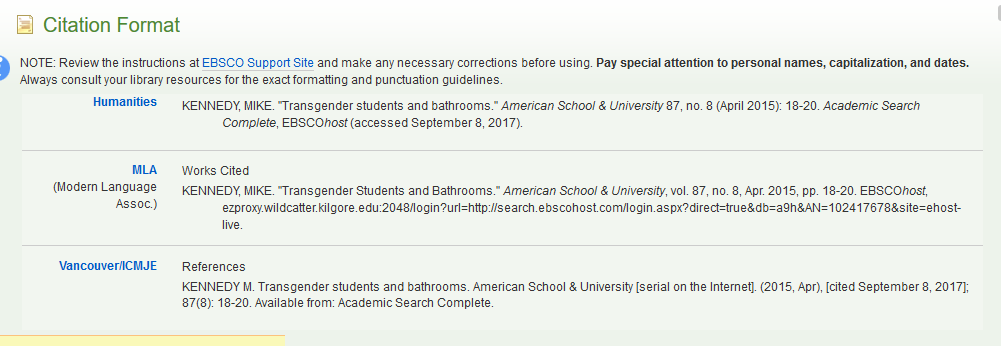 The Little Seagull Handbook
Just because the database says the citation it provides is in MLA format does not mean it is correct. 
For English papers, check everything against what is in The Little Seagull Handbook.
If it doesn’t agree with what is in the handbook, it will be counted off on your grade.
For more help
Ask-A-Librarian: email reference service
Call the Library: 903-983-8237
Ask any librarian at the KC Library
Click Ask-A-Librarian
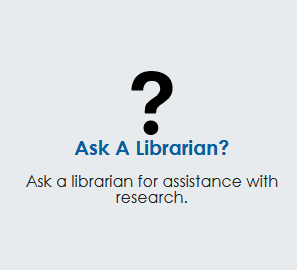 Click here
Complete the form and submit
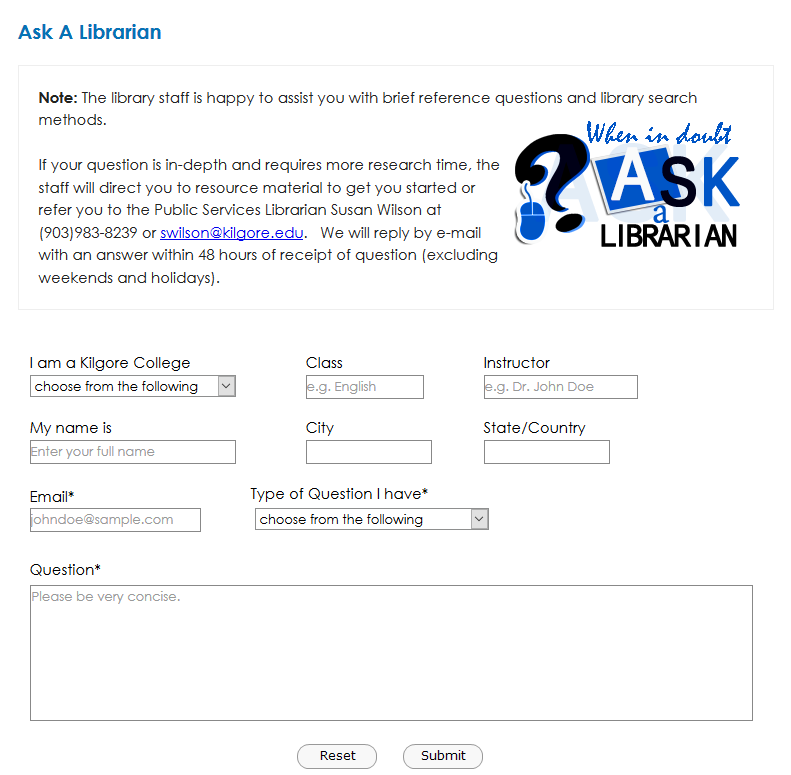 Always make sure your email address is correct so you will get your answer
Ask-A-Librarian
If it is a night, weekend, or holiday, you will have to wait until the next working day to get your answer.
We won’t do the work for you, but we can point you in the right direction:
Suggest databases to use
Suggest how you might rephrase the search terms to get better results
Good Luck!
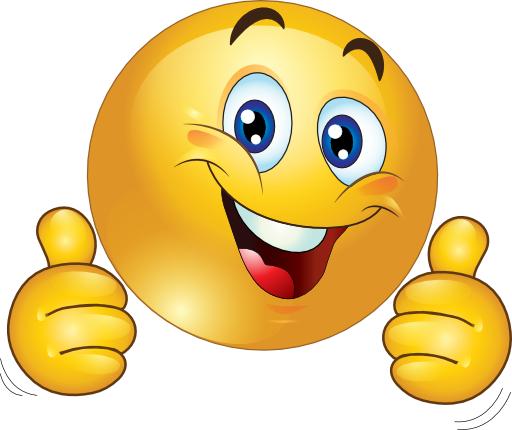